Training over basisvaardigheden aan werkgevers in AMR Groningen
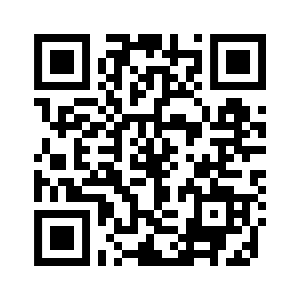 Geletterdheid
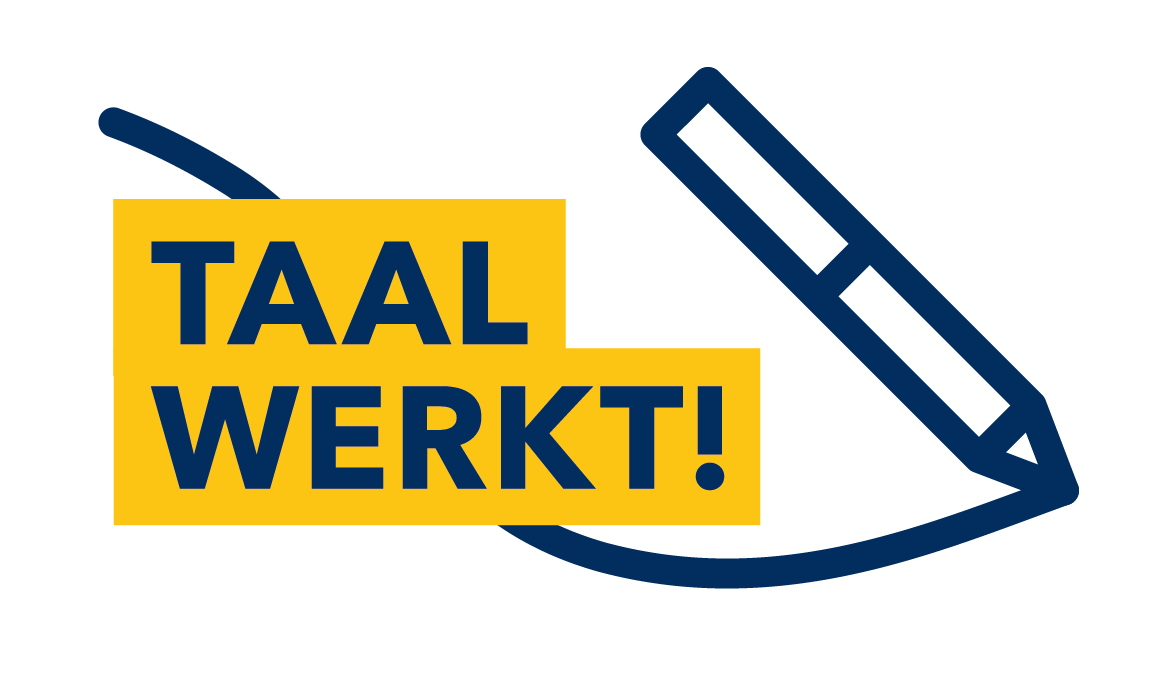 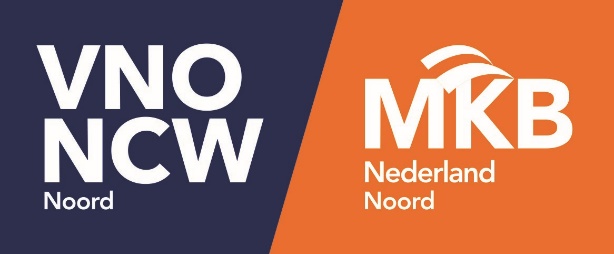 April 2024
Elearning & verwachting training
Quick Scan
Leeft begrijpelijke taal ook in jouw organisatie?
[Speaker Notes: Gemma doet onderdeel quick scan. Voorbeeld van de buitendienst door ziekte naar administratieve werkzaamheden]
Geletterdheid en wat is dan laaggeletterdheid ?
Moeite met lezen, schrijven, rekenen
Moeite hebben met digitale vaardigheden
Niet zelfstandig functioneren in de maatschappij
Lager dan taalniveau MBO3
3
[Speaker Notes: Laaggeletterdheid is dus iets anders dan analfabetisme. Analfabeten kunnen de letters helemaal niet lezen (zoals wij bijv. geen Chinese karakters kunnen lezen). Laaggeletterden kunnen dat wel, maar hebben vervolgens moeite om te begrijpen wat er staat en hebben onvoldoende vaardigheden om de letters te schrijven. Laaggeletterden hebben een beperkte woordenschat en daardoor een laag taalniveau, waardoor alle informatieverwerking lastig is. 
Laaggeletterdheid houdt in: te beperkte taal- reken-  en/of  digitale vaardigheden.
Iemand die laaggeletterd is functioneert ongeveer op het niveau eind basisschool. 

 Iemand die laaggeletterd is functioneert onder 1f niveau. Dit wil zeggen onder het niveau eind basisschool. Personen tussen de 1f en 2f functioneren hebben eigenlijk ook nog onvoldoende vaardigheden om goed mee te kunnen doen in de maatschappij.
 
Hieronder de nationale niveaus op een rij (achtergrondinformatie):
1F: basisschoolniveau
2F: mbo 1,2,3 en vmbo
3F: mbo 4 en Havo
4F: VWO]
Denk aan moeite hebben met:
Cijfers: m2, 15.30, 3 ons, 16% suiker
Toetsenbord: Tab, enter, @, 
Letters: oraal, capaciteit, borgen
[Speaker Notes: Herkennen jullie dit?]
Een greep uit de tips van deelnemers
5
Waarom zeggen mensen niet dat ze iets niet begrijpen of kunnen lezen?
schaamte en taboe – zowel bij de doorverwijzer als de doelgroep zelf

vanzelfsprekend compensatiegedrag 

onwetend over de mogelijkheden

niet weten dat veel meer mensen dit probleem hebben
7 september 2020
[Speaker Notes: Deze opsomming is vooral van toepassing op autochtone doelgroep!]
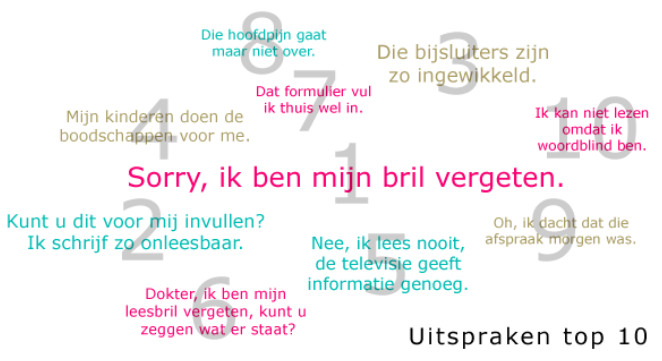 Omvang van de uitdaging in Nederland
2,5 miljoen mensen zijn laaggeletterd
57% heeft een betaalde baan
Waarvan 34% werkzaam zijn in bouw en industrie sector
Meer dan de helft is geboren in Nederland
Totale kosten voor de maatschappij: 1,13 miljard per jaar
Taalproblemen zijn de oorzaak van 10% van de zware bedrijfsongevallen in de procesindustrie
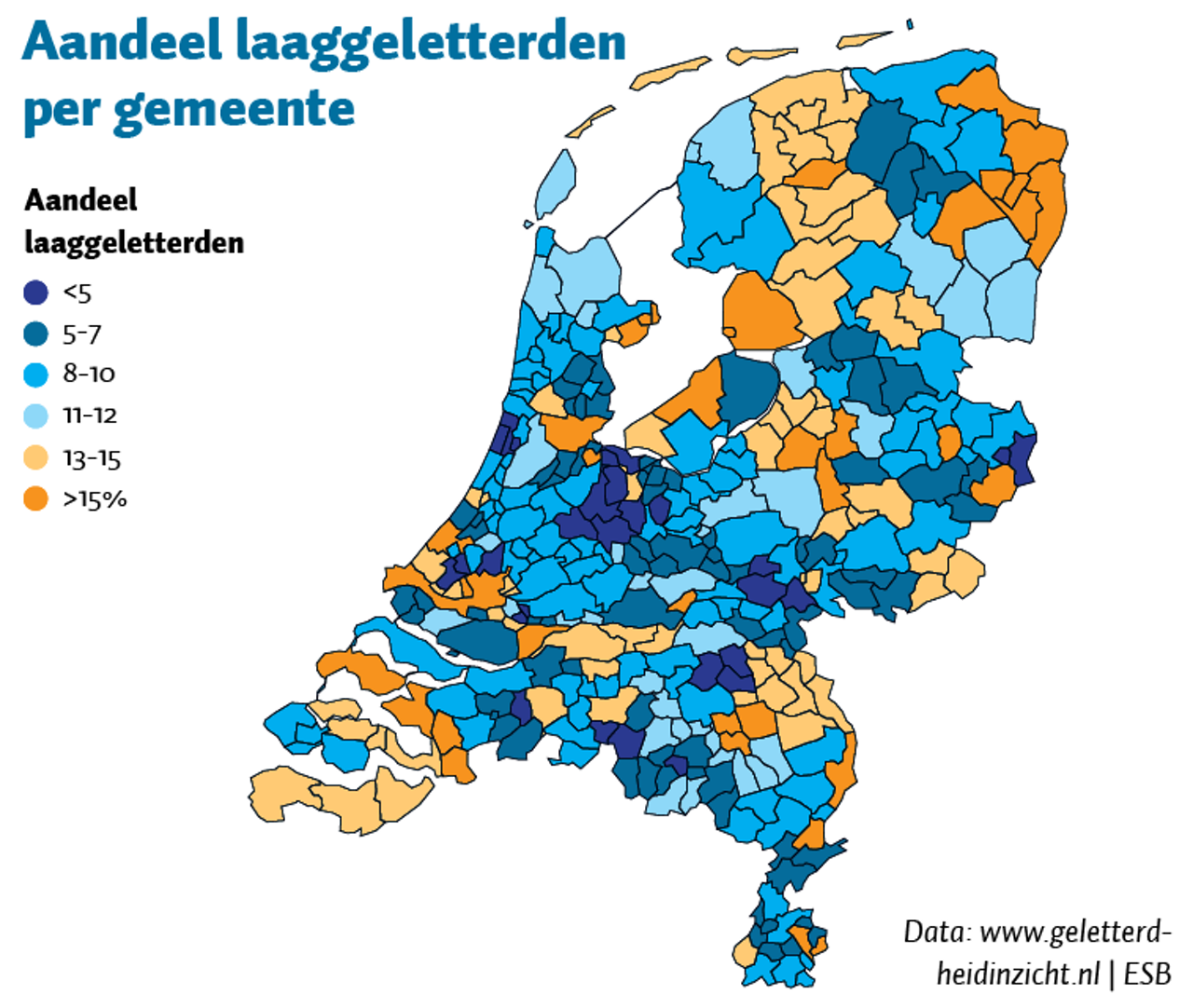 8
Een tekst…
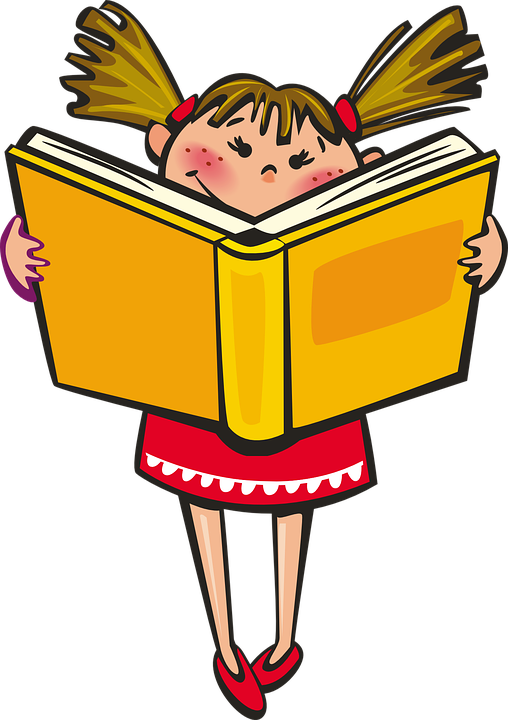 Hoeveel % van de tekst moet je kunnen begrijpen?
9
[Speaker Notes: Tekst…. Wie wil dit even hardop voor de groep voorlezen?]
60%
Binnen ons - moeten regelmatig- van de – de andere – worden. - , zoals de - , nemen die zware - van – over. Om te voor je - - en die van de – die je onderweg -, zijn er – gemaakt voor het - . De meest - interne - zijn:

Kijk - voor –
- geen - op de - of –
Zet - - met - van -.
10
70%
Binnen ons - moeten regelmatig- van de ene – de andere - - worden. - , zoals de - , nemen die zware – 
van ons over. Om te zorgen voor je - - en die – van de - die je onderweg - , zijn er – gemaakt voor het 
gebruik . De meest belangrijke interne – zijn:
• Kijk uit voor –
• - geen - op de - of -
• Zet - vast met - van -.
11
90%
Binnen ons gebouw moeten regelmatig - van de ene naar de andere plek vervoerd worden. - , zoals de palletwagen, nemen die zware last van ons over. Om te zorgen voor je eigen - en die van de mensen die je onderweg tegenkomt , zijn er afspraken gemaakt voor het gebruik . De meest belangrijke interne - zijn:
• Kijk uit voor - .
• Vervoer geen personen op de palletwagen of heftruck.
• Zet - vast met behulp van - .
12
Leven lang ontwikkelen en basisvaardigheden
[Speaker Notes: werk]
100 %
Binnen ons gebouw moeten regelmatig spullen van het ene naar de andere plek vervoerd worden. Transportmiddelen, zoals de palletwagen, nemen die zware last van ons over. Om te zorgen voor je eigen veiligheid
en die van de mensen die je onderweg tegenkomt, zijn er afspraken gemaakt voor het gebruik. De meest belangrijke interne verkeersregels zijn:
Kijk uit voor voetgangers
Vervoer geen personen op de palletwagen of heftruck
Zet materiaal vast met behulp van banden.
13
Of 100% 
De belangrijkste verkeersregels in ons bedrijf  zijn:
kijk uit voor voetgangers
vervoer geen mensen op de palletwagen of heftruck
zet materiaal vast met banden.

Dit zorgt voor je eigen veiligheid én de veiligheid van de mensen die je onderweg tegenkomt.
14
Project gecijferdheid
Taalniveaus
15
[Speaker Notes: Algemeen 

VE = volwasseneducatie 
NT2 = Nederlands tweede taal 

Laaggeletterdheid is iets anders dan analfabetisme. Analfabeten kunnen de letters helemaal niet lezen (zoals wij bijv. geen Chinese karakters kunnen lezen). Laaggeletterden kunnen dat wel, maar hebben vervolgens moeite om te begrijpen wat er staat en hebben onvoldoende vaardigheden om de letters te schrijven. Laaggeletterden hebben een beperkte woordenschat en daardoor een laag taalniveau, waardoor alle informatieverwerking lastig is. 
Laaggeletterdheid houdt in: te beperkte taal- reken-  en/of  digitale vaardigheden.

Iemand die laaggeletterd is functioneert onder 1F niveau. Dit wil zeggen onder het niveau eind basisschool. Personen tussen de 1F en 2F functioneren hebben eigenlijk ook nog onvoldoende vaardigheden om goed mee te kunnen doen in de maatschappij.
Hieronder de nationale niveaus op een rij (achtergrondinformatie):1F: basisschoolniveau2F: mbo 1,2,3 en vmbo3F: mbo 4, havo, vwo 4F: hbo/wo

Naast deze niveaus zijn er ook de internationale niveaus. Van A1, A2, B1, B2, C1 en C2. Deze niveaus worden gebruikt bij bijvoorbeeld een inburgering. 
A2 niveau is het niveau dat iemand heeft aan het eind van een inburgeringstraject. Dit niveau staat niet gelijk aan 1F, aangezien een inburgeraar een kleinere woordenschat heeft dan iemand van Nederlandse origine. Bij C2 niveau kun je denken aan hele wetenschappelijke, specifieke teksten. 

Van te voren zou je een aantal teksten van de organisatie door de accessibility tool kunnen halen om te testen op welk leesniveau de teksten zijn geschreven. Wellicht dat ze van te voren een aantal brieven doorzetten om daar reactie op te krijgen. https://www.accessibility.nl/kennisbank/tools/leesniveau-tool]
Tekstniveau
leesniveau van de gemiddelde Nederlander​ B1 = 2F
tekstniveau van de gemiddelde overheidstekst C1 = 4F!
16
[Speaker Notes: Communicatie vanuit overheid, vanuit vaktaal C1]
Waar loop je dan tegenaan?
17
[Speaker Notes: Herkennen jullie dit? Hebben jullie zelf nog voorbeelden?]
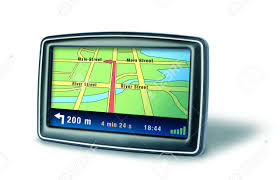 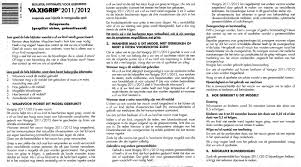 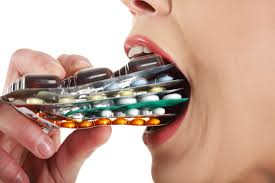 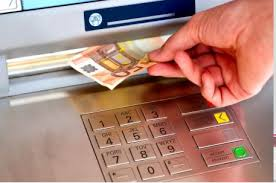 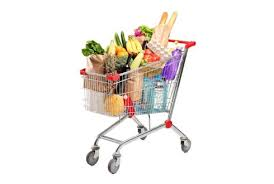 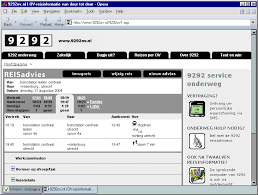 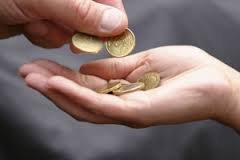 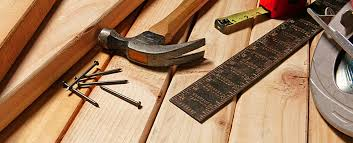 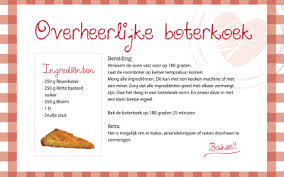 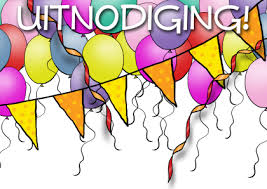 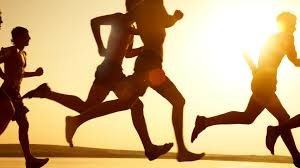 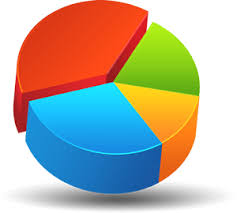 18
[Speaker Notes: Uitleg over de 3 basisvaardigheden en hoe onbewust we het gebruiken/ nodig hebben in ons dagelijks leven.]
Wat levert het de werkgever op?
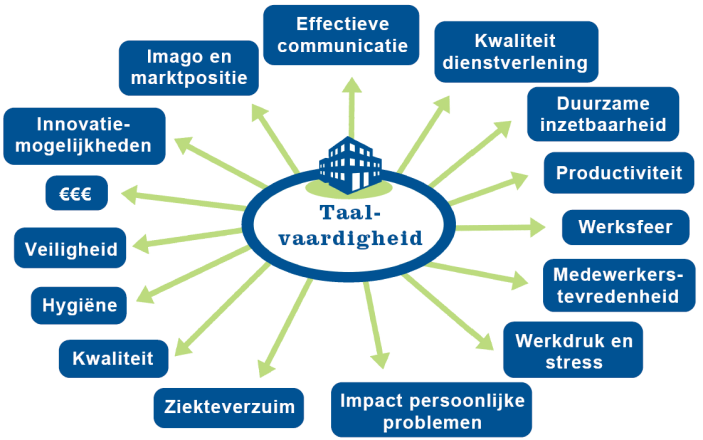 Minder kosten door: lager ziekteverzuim, minder fouten op het werk, werknemers halen sneller certificaten
Meer tevredenheid bij medewerkers en klanten
Meer inkomsten door hogere productiviteit
Betere communicatie (zowel intern als extern)
19
[Speaker Notes: Ook rekenen en DiVa noemen]
Voorbeelden wat je kan doen
Normaal maken om basisvaardigheden te bespreken
Positieve leersfeer in je bedrijf
Screeningsmiddag organiseren
Opnemen in het functioneringsgesprek
Opnemen in inwerktijd
Opnemen in werven en selectie
Collega's leermaatjes laten worden
Bereid zijn moeite te doen voor dit onderwerp, in alle lagen
Ervaringsdeskundigen inzetten
Begrijpelijk communiceren
Eerst ondersteuning expert daarna expertise in bedrijf
20
Leven lang ontwikkelen en basisvaardigheden
Wat levert het de werknemer op?
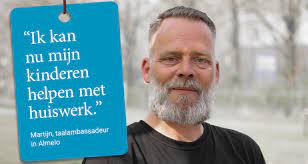 Meer kans op doorgroei op de arbeidsmarkt of 
  binnen eigen organisatie
Meer zelfvertrouwen, trots en plezier
Betere gezondheid (minder stress)
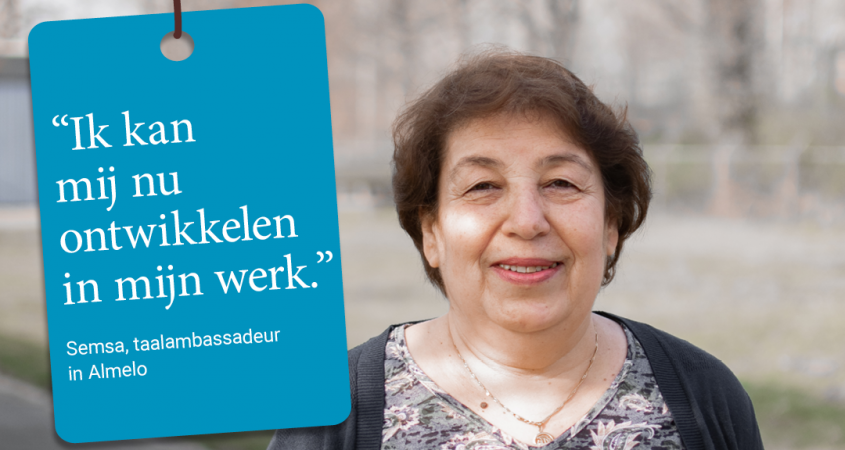 21
[Speaker Notes: Aangeven dat prive winst doorwerkt in het werk]
Praatplaat eerste serie bijeenkomsten 2023
22
Herkennen jullie het? Werkgeversreis in Groningen
Welke mogelijkheden zien jullie om aan de slag te gaan met de aanpak van geletterdheid binnen jullie organisatie/bedrijf?

Wat heb je nodig? Netwerkkaart aanreiken

Zijn er ook drempels?

Wat zal het opleveren?
	voor de werknemer?
	voor de werkgever?
23
Leven lang ontwikkelen en basisvaardigheden
[Speaker Notes: 4 grote vellen met de titels. Ingaan op screenen. Hoe maak je het zichtbaar en bespreekbaar. Taalmeter? Vragen tijdens start en functioneringsgesprek>
Mogelijkheden zijn ook: training motiverende gespreksvoering/ VR bril/ PAL/ Taalhuizen/ Subsidies TMMT/ Taalambassadeurs]
Na vandaag
Hoe vond je de training? Voldoet het aan je verwachting? Mis je nog iets?

Wat is jouw vervolgstap? Akkoord met het taalakkoord?

Wil je een opvolggesprek met adviseur van Lezen en Schrijven?

Behoefte aan verdiepende trainingen?
24
Leven lang ontwikkelen en basisvaardigheden
[Speaker Notes: Gemma: Willen jullie meegenomen worden in de opbrengsten aan het eind van deze trainingsreeks? Terugkoppeling quick scan]
Vragen?
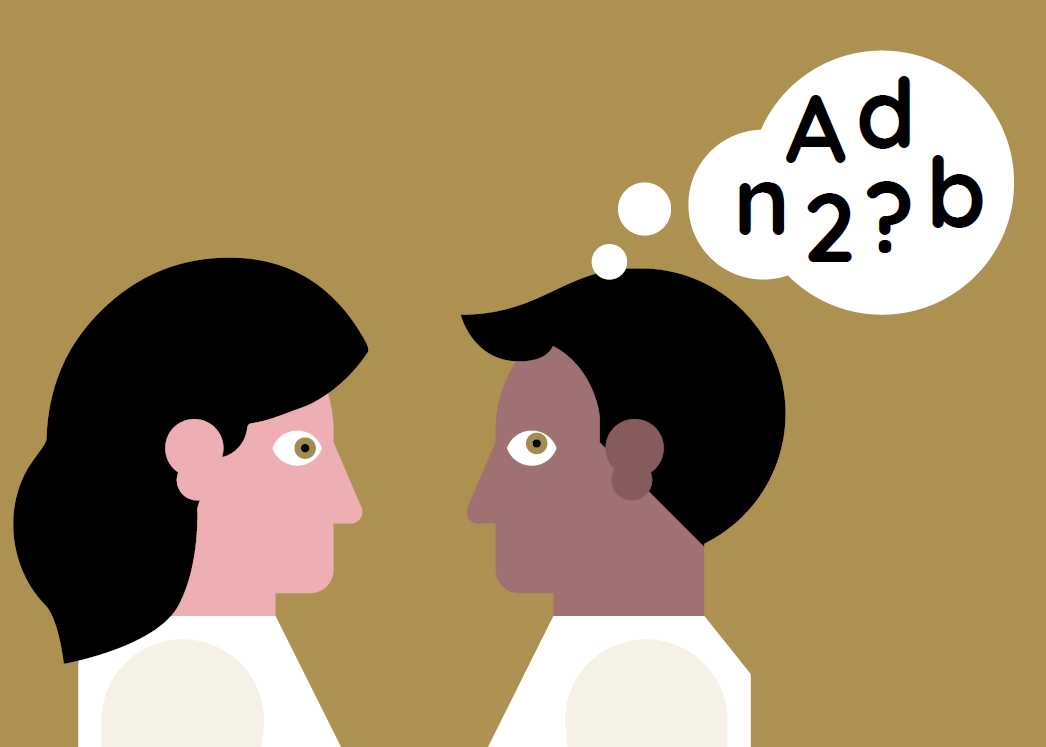 Je kan contact opnemen met:
Gemma Groot Koerkamp
grootkoerkamp@vnoncw-mkbnoord.nl






Marieke Levenga
mariekelevenga@lezenenschrijven.nl
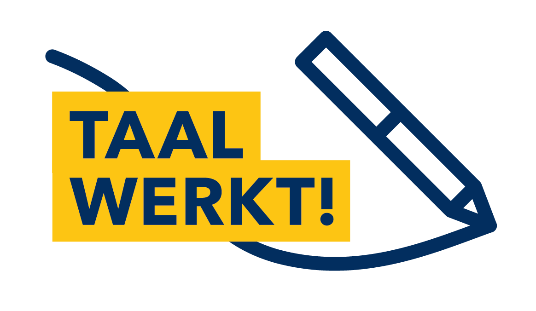 Laaggeletterd =
het niet begrijpen van:

Cijfers: m2, 15.30, 3 ons, 16% suiker		en/of
Digitale vaardigheden: Tab, enter, @, 		en/of
Taal: oraal, capaciteit, borgen
Ook wel: Basisvaardigheden genoemd
[Speaker Notes: Moeite hebben met de moeilijke woorden. De basis is er wel maar het meeste is weggezakt.]
Waar loop je dan tegenaan?
27
Hoe herken je beperkte basisvaardigheden?
28
Arbeidsmarktregio Groningen, hoeveel mensen dan?
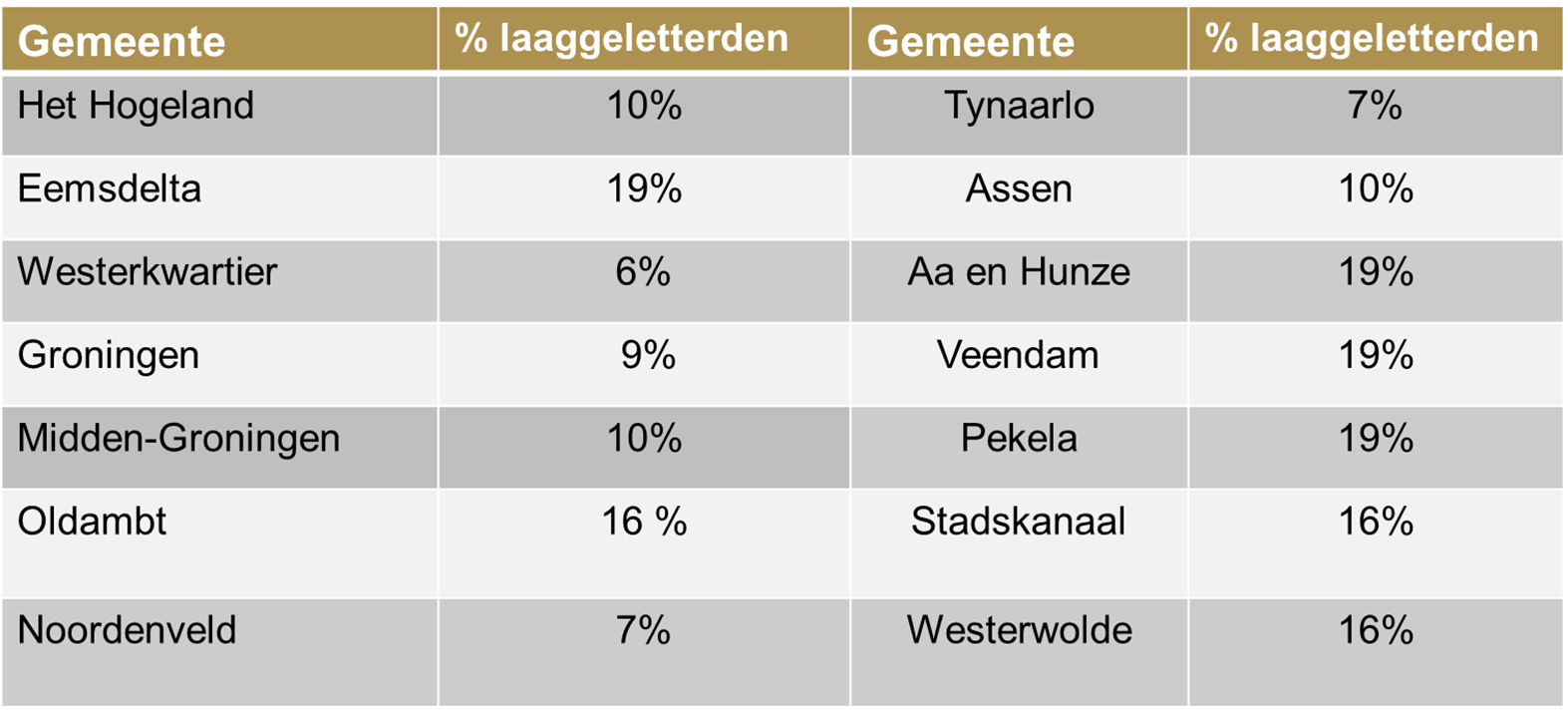 www.geletterdheidinzicht.nl
29
[Speaker Notes: Zie dit ter inspiratie. Waarom Stad Groningen laag? Er wonen veel studenten maar er is echt veel laaggeletterdheid. Delen van Groningen veel generatie-lange armoede, taalproblemen, gezondheid. Westerkwartier is bijv. forenzendorp.]
Waarom zeggen mensen niet dat ze iets niet begrijpen of kunnen lezen?
schaamte en taboe – zowel bij de doorverwijzer als de doelgroep zelf
	1 op de 6 mensen heeft moeite met taal, rekenen en/of digitale dingen!

onwetend over de mogelijkheden
	er zijn taalhuizen speciaal voor jouw eigen leervraag! Hulp bij VCA, recepten
	lezen, met de computer of smartphone werken en ga maar door 
7 september 2020
[Speaker Notes: Deze opsomming is vooral van toepassing op autochtone doelgroep!]
Hoe duidelijk ben jij?
Hoe belangrijk is het dat jouw informatie begrepen wordt? Hoe zorg je daarvoor?

Hoe weet je of jouw informatie begrepen is?
Wil je meer weten over geletterdheid en wat jij kan doen?

Neem contact op met de aanjager geletterdheid werknemers van VNO-NCW MKB Noord, Gemma Groot Koerkamp of het taalhuis bij jou in de buurt!

Email Gemma: grootkoerkamp@vnoncw-mkbnoord.nl
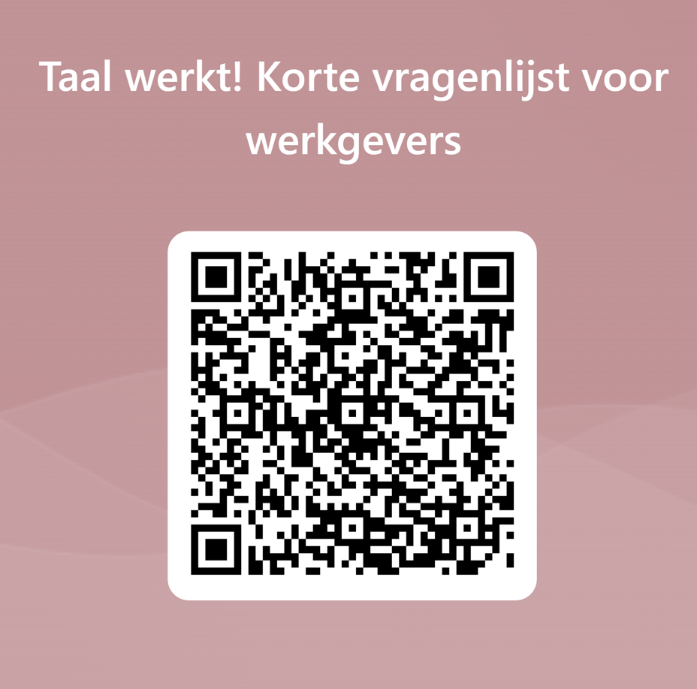 Meer info:
www.tijdvoorhettaalhuis.nl
www.lezenenschrijven.nl
www.ishetB1.nl
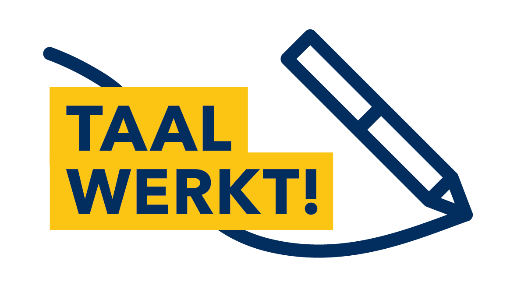